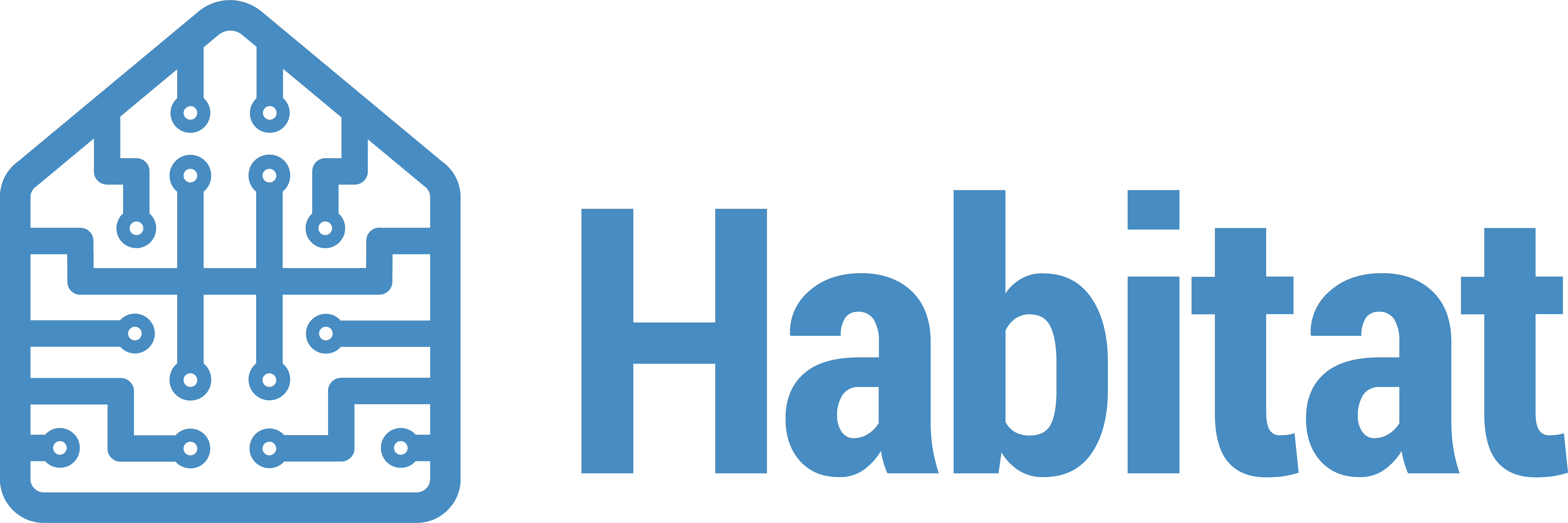 Habitat: A Platform for Embodied AI Research
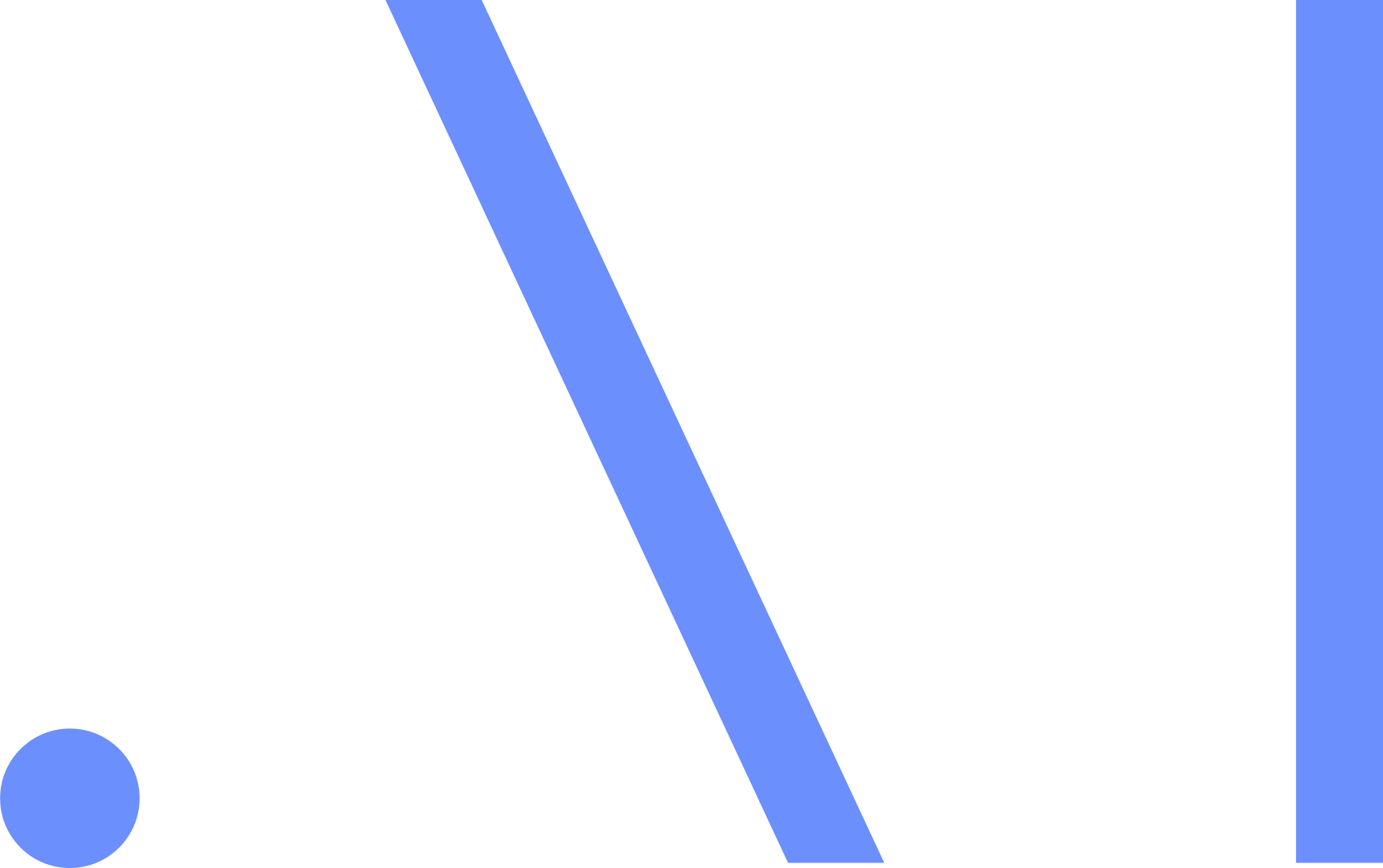 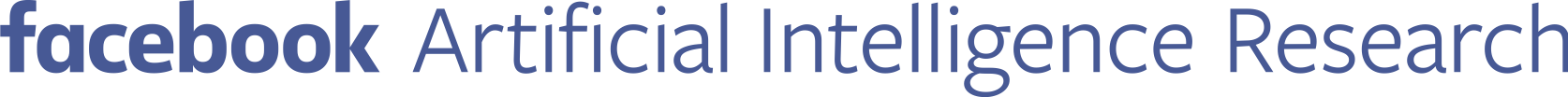 Dhruv Batra
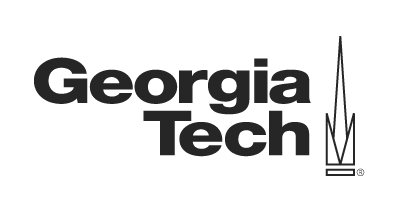 Only PDF available